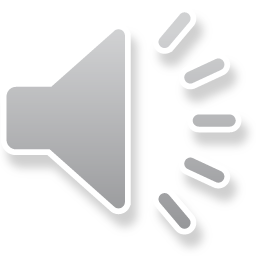 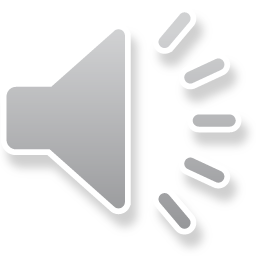 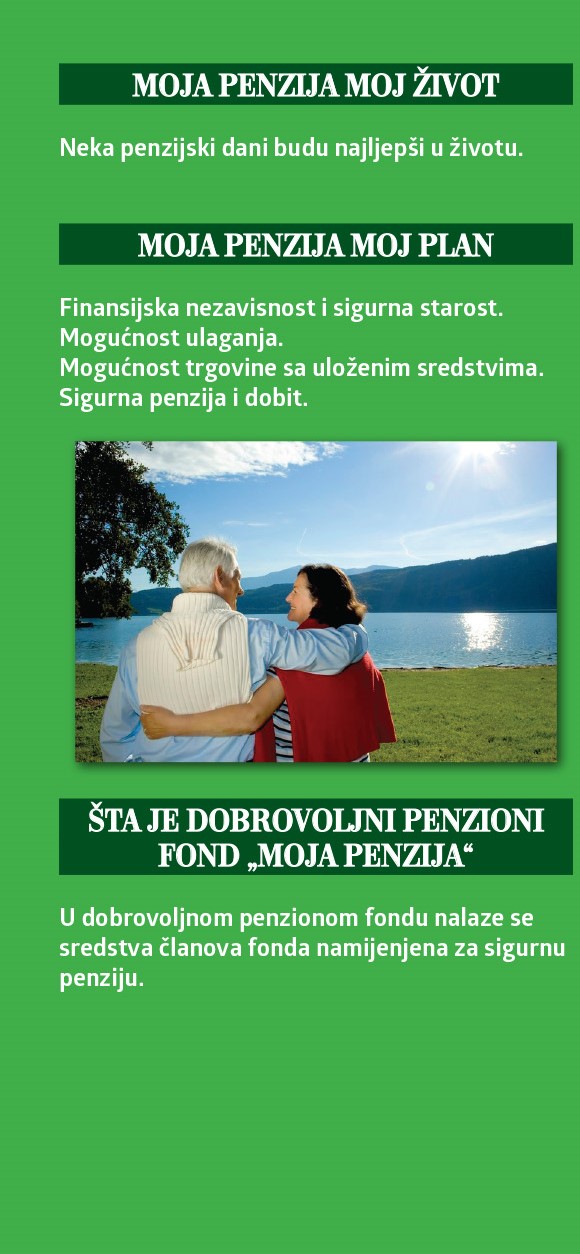 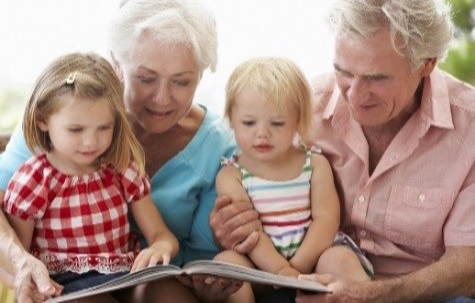 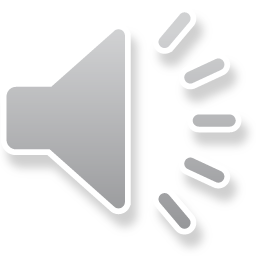 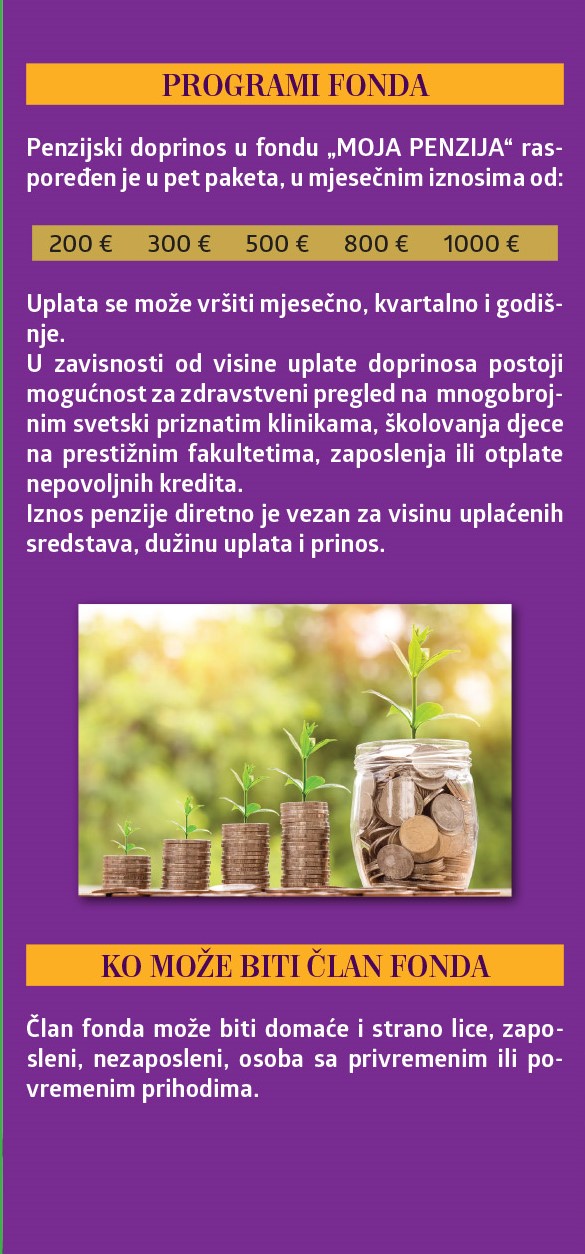 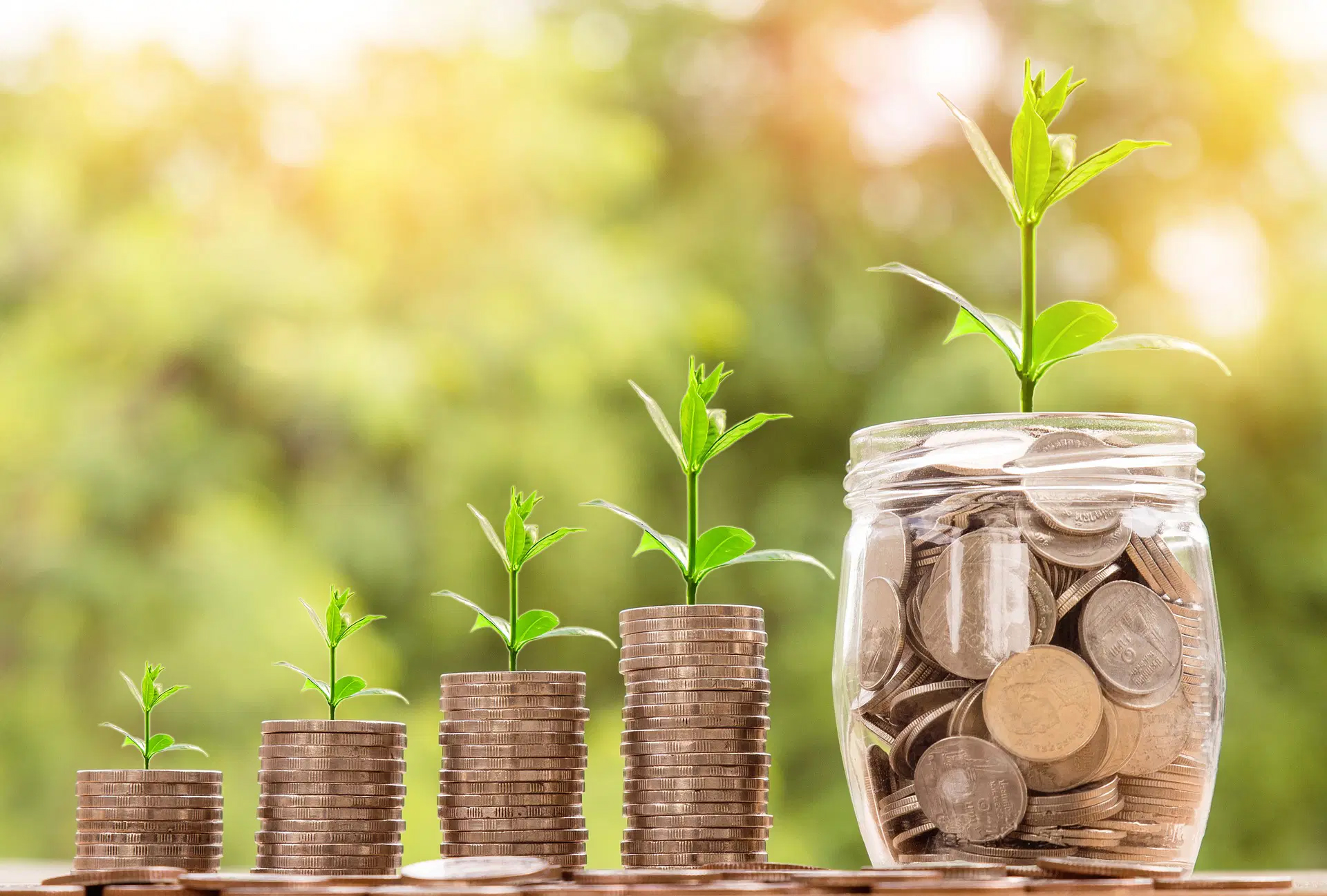 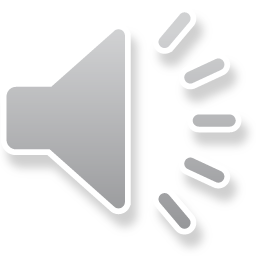 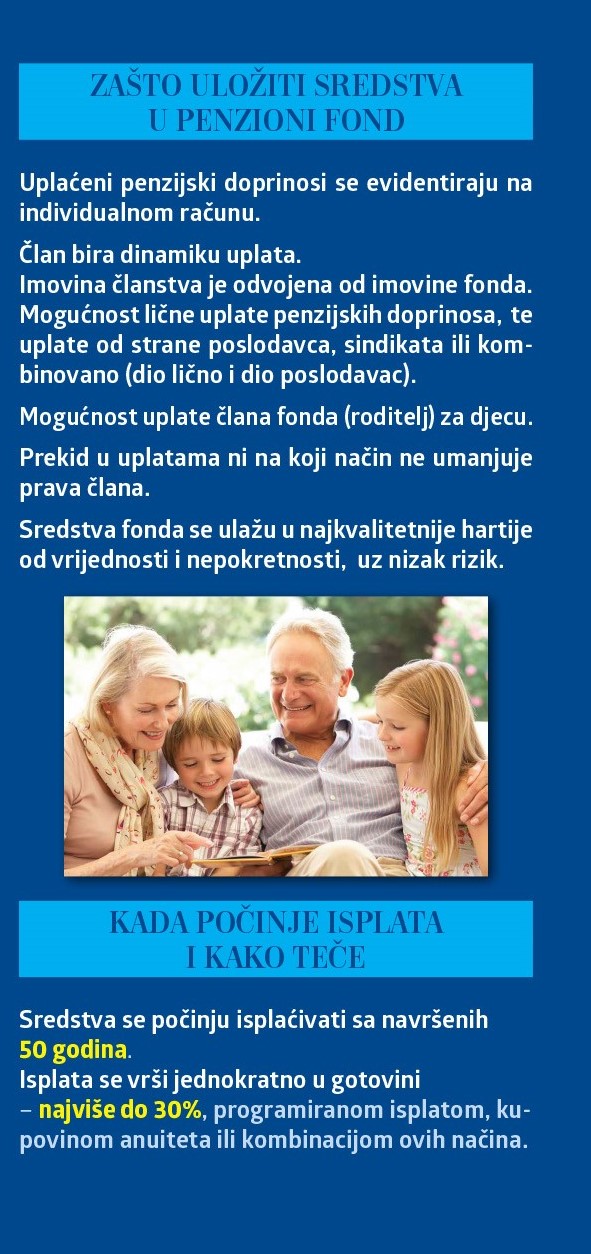 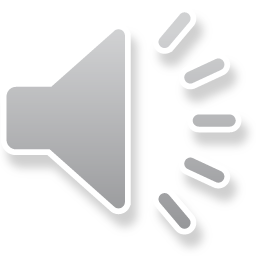 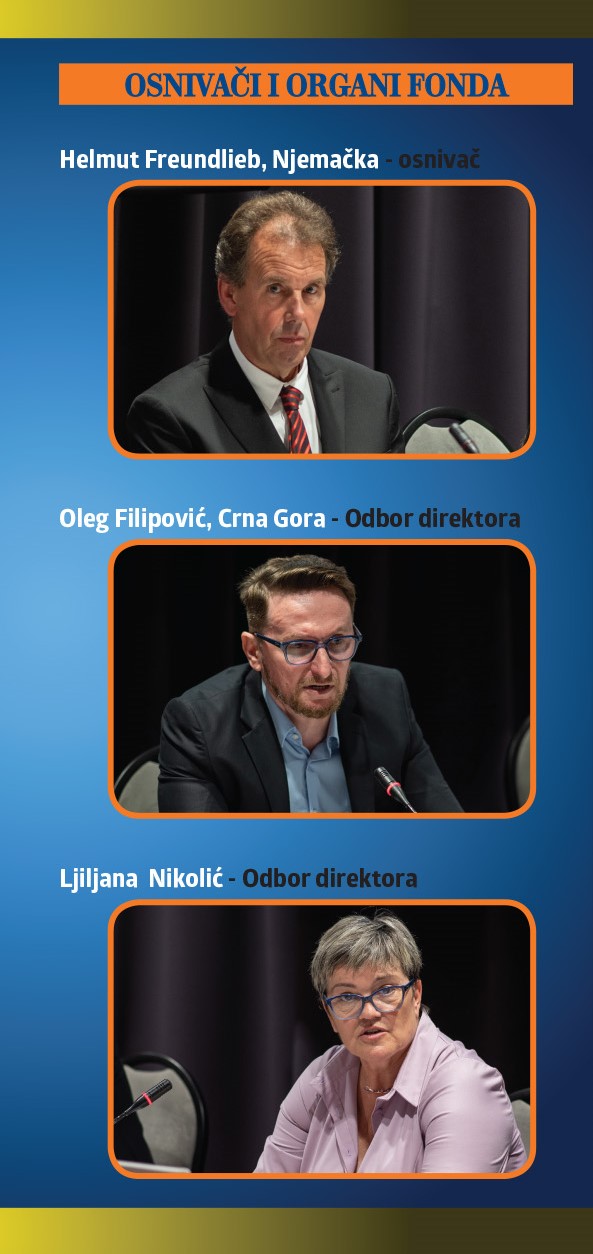 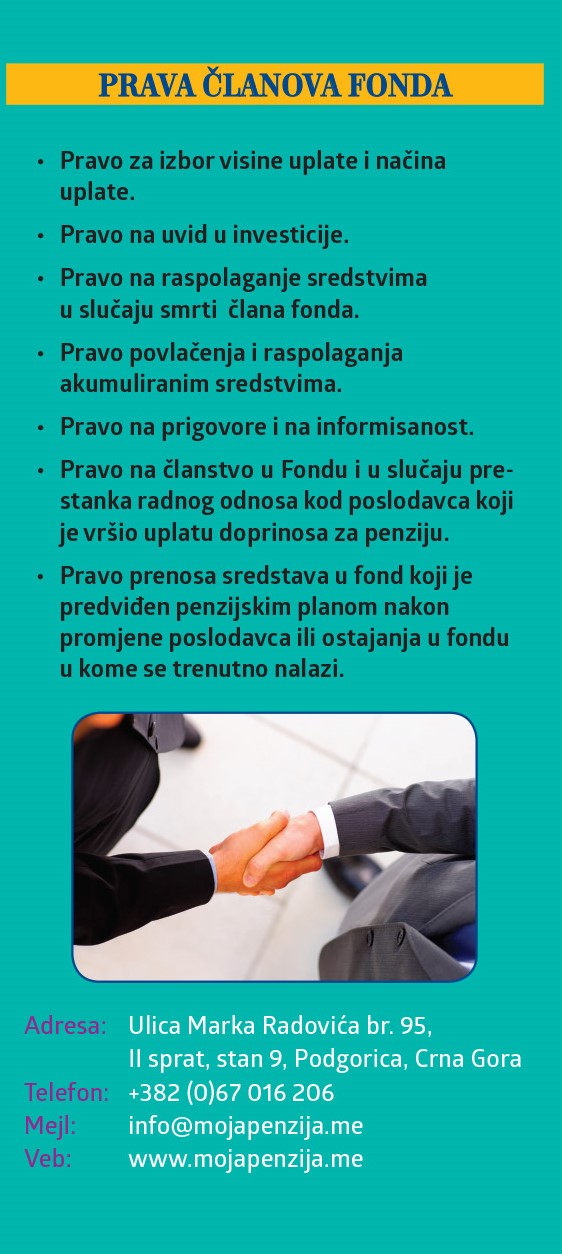 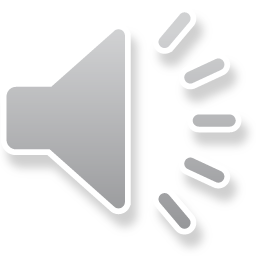 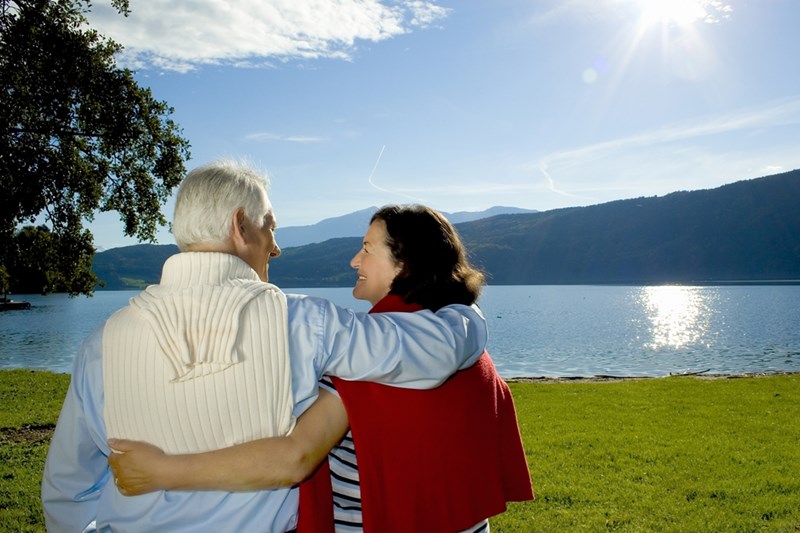 ćč
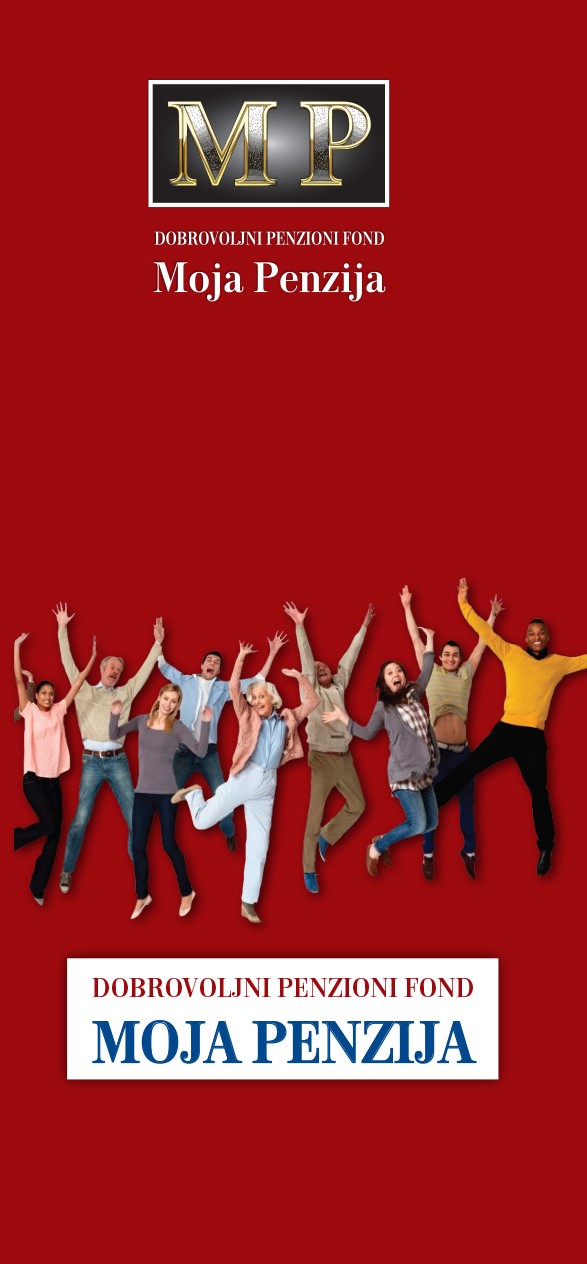 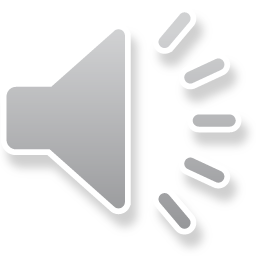